Fig. 4 Specimen scores of western clade (Scapteromys aquaticus, n = 67) and eastern clade individuals (S. tumidus, n ...
J Mammal, Volume 85, Issue 5, 20 October 2004, Pages 897–910, https://doi.org/10.1644/BRB-201
The content of this slide may be subject to copyright: please see the slide notes for details.
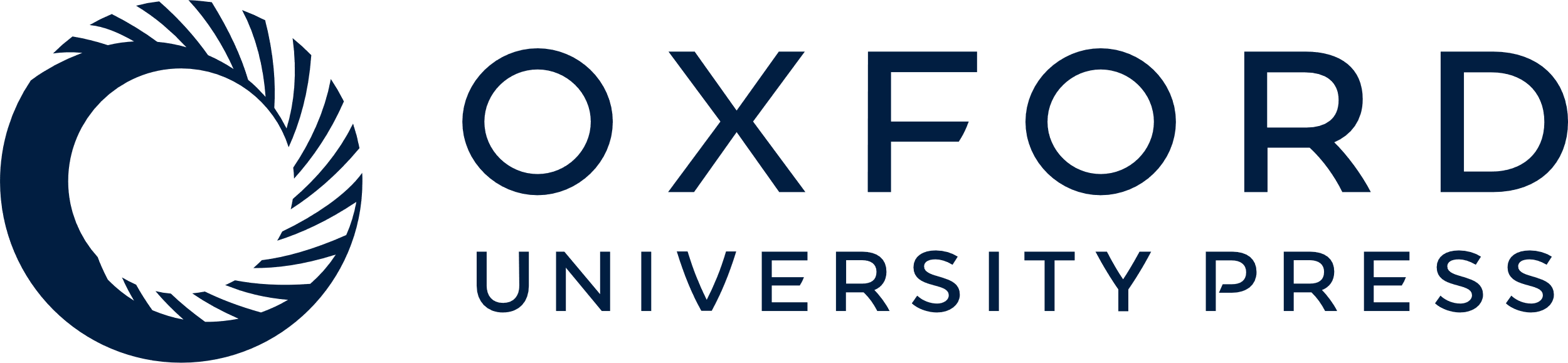 [Speaker Notes: Fig. 4 Specimen scores of western clade (Scapteromys aquaticus, n = 67) and eastern clade individuals (S. tumidus, n = 63) on the principal components 1 and 2 (top) and 1 and 3 (bottom) extracted from the variance-covariance matrix of 17 craniodental measurements (see text and Table 3).


Unless provided in the caption above, the following copyright applies to the content of this slide: © 2004 American Society of Mammalogists]